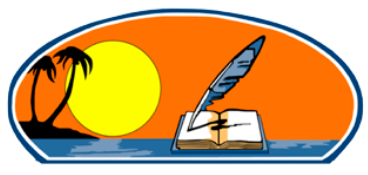 Florida Writers Association
Orlando Chapter

Winter Park University Club, Winter Park, Florida
January 3, 2018

Copyright Principles Writers Should Know So We’re All On The Same Page

Presented by:
Ava K. Doppelt, Esq.
Allen, Dyer, Doppelt & Gilchrist, P.A.
255 S. Orange Avenue, Suite 1401
Orlando, Florida 32801
407-841-2330
Email: adoppelt@allendyer.com
Website: www.patentamerica.com
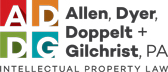 1
Write as well as you can, with as much heart as you can, whenever you can. Make sure there are people in your life who will have faith in your promise when you can’t. Get your writing in the world, ideally for the money you deserve because writing is work that deserves compensation. But do not worry about being closer to 50 or 65 or 83. Artistic success, in all its forms, is not merely the purview of the young. You are not a late bloomer. You are already blooming.

Roxane Gay, associate professor at Purdue University, is the author, most recently, of “Hunger” and a contributing NYT opinion writer, writing in The New York Times, December 30, 2017
Why do writers need to know about copyright?
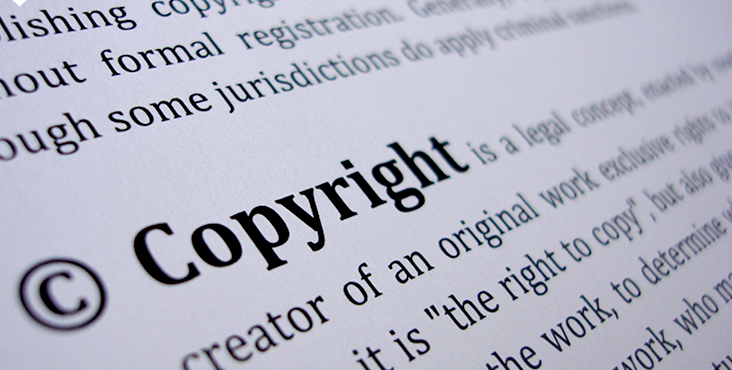 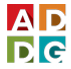 3
Consider copyright from two perspectives:

1. Defensive – How do I avoid being sued for violating someone’s copyright?

2. Offensive – How can I enforce my own copyright rights against others?
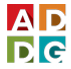 3
What is Copyright?
17 U.S.C. §101 et seq.

	Copyright is a bundle of exclusive rights that provides authors of original literary, musical, dramatic and artistic works with the sole right to authorize (or prohibit) the following uses of their copyrighted works:

To reproduce all or part of the work
To distribute copies by selling, renting, leasing or lending them
To make new (derivative) versions of the work
To perform the work 
To display the work publicly, directly or via film, TV and the like
To have their name associated with the work or to prevent the work from being altered (“moral rights”)
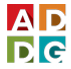 4
What types of works are copyrightable?

Literary works
Computer programs
Music (words & melody)
Recordings (audio & video)
Architecture (plans and buildings)
Art (painting, drawing, photography, sculpture)
Choreography
Film, video, online works
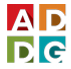 5
What is not copyrightable?

Titles and names
Short phrases, slogans (but they may be trademarks)
Ideas
Plots, themes
Research, “sweat of the brow”
Facts
Simple shapes
Literary characters

	          (continued on next page)
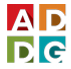 6
What is not copyrightable?

Scenes à faire
Public domain works (copyright expired, owner failed to follow copyright formalities when required, open source)
Works by the U.S. government
Fashion
Functional objects
Works not “fixed”
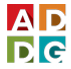 7
What does copyright protect?

Copyright protects only original expression, not ideas, plots or themes.  Can also protect the way in which noncopyrightable elements are selected and arranged, as in anthologies, short story collections, poetry collections.

Copyright protects only against copying of the copyrightable aspects of a work.  

If by coincidence you independently create a work that’s identical to a copyrighted work – that’s not infringement. (≠ patent or trademark infringement)
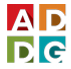 8
A work is “copyrighted” as soon as it’s fixed in a tangible form of expression.

But registration is necessary before you can file a lawsuit.
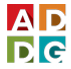 9
Registration in the 
United States Copyright Office 
(www.copyright.gov)

Prerequisite to filing a copyright infringement lawsuit in the U.S.

Most other countries do not require copyright registration.

U.S. copyrights are protected outside the U.S. by virtue of international treaties.
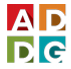 10
To Register a Copyright

Complete online form on the Copyright Office website.

Attach a digital copy of work to be registered.  (Special rules for software).

3.	Include fee -- $35/$55 (special handling is additional $800)
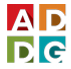 11
Copyright Notice

No longer necessary, but useful 

Consists of three elements:	

© or the word Copyright or Copyr.			+	
 Name of copyright owner
		+
 Year the work was first published

Use even if the work is not registered.
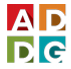 12
How Long Does a Copyright Last?

Works created in or after 1978 –

Life of the author +70 years (if more than one author, life of last surviving author +70)
For works for hire, and anonymous or psudonymous works – 95 years from first publication or 120 years from creation, whichever is shorter
No renewal necessary
	       (Continued on next page)
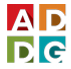 13
Pre-1978 –
Works first published 1923-1963 –
In public domain if weren’t renewed in 28th year
If properly renewed, 95 years from publication
Works published 1964-1977 – 95 years from publication (no renewal necessary)
15
Who Owns the Copyright in a Work?

Creator (“Author”)

Works for Hire

Prepared by employees within scope of their employment (not independent contractors)
or
By others who sign “work for hire” contracts for one of these types of works:

		       (Continued on next page)
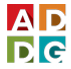 16
(1)  Contribution to a collective work
(2)  Supplementary work (e.g., introduction)
(3)  Part of a motion picture or other audio visual work
(4)  Compilation
(5)  Test
(6)  Answer material for a test
(7)  Translation
(8)  Instructional text
(9)  Atlas
Assignment (written transfer of all rights)
License (contractual authority to use certain rights for specified period)
Joint ownership
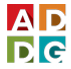 17
Issues Involving Multiple Authors

Co-Authorship = All authors who contribute copyrightable input to a work are joint owners of the copyright in the work, unless contract specifies otherwise.  If contributions are inseparable, they each share in entire work, not just their part.  
Each co-owner can license the work without permission from other co-owners.  But – must account to other co-owners for any money received.
Co-authors should have their own agreement between them to resolve responsibilities, fee-splitting, credit.
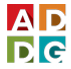 18
What is Copyright Infringement?

	Use of a copyrighted work without permission when permission is necessary (i.e., the copying does not qualify as fair use.)

How does a copyright owner prove infringement?

Must prove copying of the copyrightable features of a copyrighted work

Access + substantial similarity = copying

The “copy” need not be identical. Paraphrasing  can still be infringement. There is no rule as to how different a work must be to avoid a claim of copyright infringement.

Giving credit to the copyright owner does not avoid infringement; the issue is permission. The copyright owner has the exclusive right to control how the work is used (or not used).
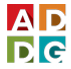 19
Defenses to a Claim of Copyright Infringement

There is a defect in the copyright of the plaintiff’s work
Not registered before suit filed
Not registered correctly
Person or entity claiming to be the owner isn’t the owner (problem with chain of title, authorship, etc.)
The work isn’t original

		        (Continued on next page)
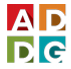 20
The work is in the public domain
Waited too long to file the claim and the statute of limitations has run
The defendant’s work was not copied from plaintiff’s work – “independent creation”
The works aren’t sufficiently similar in their copyrightable elements
The copying constitutes fair use
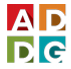 21
Copyright Fair Use(When it’s OK to copy from a copyrighted work)

Four factors considered (17 U.S.C. §107) – no hard and fast rule:

1.	Purpose and character of the use – 			Commercial or non-profit? Educational? 
		Religious? Charitable? Criticism?
2.		Nature of the copyrighted work -  
		Published or unpublished?  Fiction or nonfiction?
3.		Amount and substantiality of the portion used in relation to the copyrighted work as a whole
4.		Effect of the use on the potential market for or value of the copyrighted work
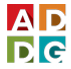 22
Remedies for Copyright Infringement

Injunction

Monetary damages

- Actual damages
- Statutory damages
- Attorneys’ fees

Destruction of infringing goods
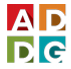 23
Copyright Permissions

Must obtain permission from copyright owner or controller of rights to use all or part of a copyrighted work (unless fair use).
Get permission before, not after you use the work.
Can cover entire scope of copyright, or be limited to a particular medium, market, language, territory or period.
Define how much can be used and extent of use permitted.
Credit?
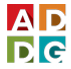 24
Releases

Releases or consent forms are agreements not to bring any claims against person signing the release.
Need a written release (model release) to use a person’s name, picture, likeness and other identifying characteristics for a commercial purpose.  Not necessary for editorial uses such as books, movies (though they are often obtained “just to be safe,” e.g., life story rights).
Release can be expansive (use for any purpose) or limited to a specified purpose, duration, medium, etc.
Property release may be advisable
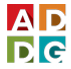 25
And also be aware that –

The copyright owner is not required to notify an infringer before filing a lawsuit.
If the infringer stops infringing as soon as he or she is notified of infringement, can still be sued and be enjoined and ordered to pay damages.
Individuals who control or have the right to control the infringing activity of a corporation can be sued in their individual capacities.
Parties who assist in the infringement can be equally liable.
Intent is not required – “innocent infringement” is still infringement.
Material on the internet or social media is not necessarily free to copy.
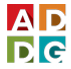 26
Other Legal Issues Encountered 
by Writers

Contracts
Publishing
Co-author
Author-Illustrator
Ghost writer
Permission
Assignment
License
Release

		             (Continued on next page)
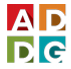 27
Defamation 
Libel
Slander

Invasion of Privacy

Right of Publicity

Product Liability

Trademarks
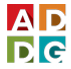 28
To Sum Up – 
10 Copyright Facts You Must Know

There’s no law or rule that tells you exactly how much of another work you can copy without infringing. (That’s why there are copyright lawyers!)
Assume that everything created after 1923 is copyrighted.
If the author of a work is dead, or the publisher is out of business, you still might not be able to copy from the work.
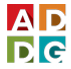 29
Just because a work doesn’t have a copyright notice on it doesn’t mean it’s OK to copy.
Giving credit to the author or the source is not a defense to a claim of copyright infringement.
Even if your work is not sold for profit, or it’s used for charitable, educational or religious purposes, you can still be liable for copyright infringement.
The creator of a work owns the copyright unless it’s a work for hire or the copyright has been assigned.
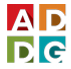 30
Copyright is about the owner exercising control over how the work is used – it’s not about receiving credit or money.
A work need not be registered to be protected by copyright.
Paraphrasing can still be infringement.
31
THE END

(For a copy of this presentation, please email Ava Doppelt at adoppelt@allendyer.com)
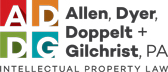 32